Wees niet gek, doe de tekencheck!
Voor ouders
[Speaker Notes: Wat heb je nodig?
Blaadjes + papier (om te teek te kunnen tekenen)
Eventueel de gids “Wat te doen bij een tekenbeet?”.  Elke grote jeugdbeweging kreeg een gids via het agentschap Zorg en Gezondheid of via hun koepel.  De anderen kunnen dit bestellen via de website tekenbeten.be.  De gids kan ook besteld worden door scholen en wandelverenigingen.]
Doel van de presentatie
Informeren over tekenbeten en de ziekte van Lyme
Toelichting gids “Wat te doen bij een tekenbeet”
Wordt verdeeld naar jeugdbewegingen
www.tekenbeten.be
[Speaker Notes: De gids “wat te doen bij een tekenbeet” wordt via de koepels van de jeugdbewegingen verdeeld of door het Agentschap Zorg en Gezondheid verzonden. Indien je jeugdbeweging dit pakket niet zou aankrijgen, kan je het bestellen via www. tekenbeten.be. 
De gids kan ook besteld worden door scholen en wandelverenigingen.]
Waarom?
Teken kunnen ziekte van Lyme overbrengen
Voorkomen en genezen door opvolgen van drie adviezen:
Controleren
Verwijderen 
Opvolgen 

Geniet van buiten spelen!
[Speaker Notes: Waarom controleren?
Teken kunnen de ziekte van Lyme overbrengen, dit brengt gezondheidsproblemen met zich mee
Het optreden van tekenbeten is nauw verbonden met klimatologische omstandigheden. Door klimaatopwarming zal de contactkans met teken kunnen veranderen. Zo kan het seizoen waarin teken actief zijn, langer worden en kunnen er meer gastheren (muizen, egels,…) zijn door een grotere productie van vruchten door een hogere CO2-uitstoot. Anderzijds kan de activiteit en overleving van teken verminderen door regelmatige droogte en hitteperiodes in de zomer, met dan weer minder tekenbeten tot gevolg.  
Teken kunnen overal voorkomen
Op kamp gaan = veel in de natuur zitten = meer kans op tekenbeten. Het is belangrijk om hiervoor aandacht te hebben, maar paniek hierover is niet nodig want de ziekte van Lyme kan je voorkomen en genezen.  Er zijn veel misverstanden en de campagne wil realiseren dat er een éénduidige boodschap gecommuniceerd wordt en dat mensen weten wat ze nu juist moeten doen.
De basisboodschap van de campagne richt zich op drie elementen
Controleren op tekenbeten: dezelfde dag nog
Het correct verwijderen van een teek
Het opvolgen van de symptomen, een maand lang]
Wat weten jullie over teken?
[Speaker Notes: Algemene vraag aan het publiek: wat weten jullie al over teken? Kort gesprek hierover mogelijk, indien weinig tijd naar volgende vragen.
Mogelijke vragen:
Wie heeft er al eens een tekenbeet gehad? Wie heeft al de meeste tekenbeten gehad? Ken je andere mensen die al eens een tekenbeet hadden?
- Wie heeft toen de teek verwijderd? Hoe deed je dit?
- Waarom denk je dat het belangrijk is om een teek te verwijderen? Zou je een teek laten zitten als je er eentje ziet? Is het belangrijk dat een teek snel wordt verwijderd denk je?
- Wie is er al eens ziek geweest na een tekenbeet? Wat weet je over de ziekte van Lyme? Hoe zou je ziek worden van een teek?]
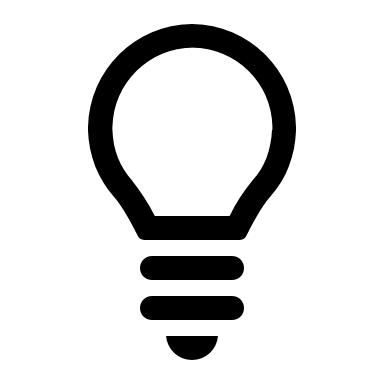 Teken op een blaadje
Hoe groot is een teek?
[Speaker Notes: Laat de toeschouwers een teek tekenen op een blaadje – hoe groot denken ze dat deze is?]
Hoe groot is een teek?
Teken zijn kleine spinachtigen
0,5-15 mm groot
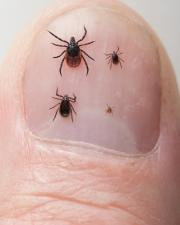 [Speaker Notes: Teken zijn niet groot, van 0,5-15 mm groot, Het lichaam van de teek is rond tot ovaal en is, van opzij gezien, plat. Volgezogen teken zijn bijna bolvormig. De grootte van de teek hangt af van het ontwikkelingsstadium en de soort.]
Levenscyclus van de teek
Teken voeden zich met bloed van dieren en mensen
Teken kunnen zo ziekten overdragen
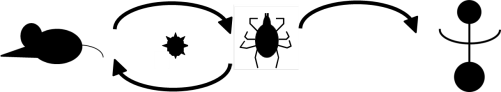 [Speaker Notes: Teken voeden zich met bloed van mensen en dieren om te kunnen groeien. Doordat ze verschillende dieren en/of mensen bijten, kunnen ze ziekten overdragen.]
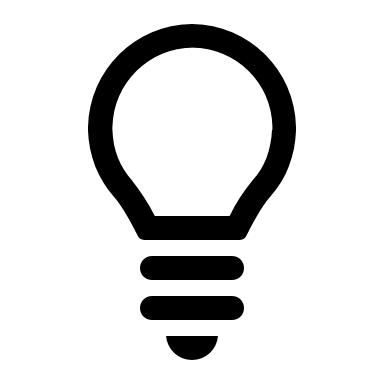 Waar komen teken voor?
[Speaker Notes: Waar denken jullie dat teken voorkomen?]
Waar komen teken voor?
Op veel plaatsen
In het bos
In de tuin
In de duinen
In het park
Vooral tussen vochtige bladen en hoog schaduwrijk gras
Hele jaar door, maar meestal tussen maart en oktober
Plaatsen waar kinderen vaak spelen
[Speaker Notes: Teken komen voornamelijk voor in bossen, de heide, weilanden, parken, tuinen en zelfs in duinen.  Ze komen dus vooral voor op plaatsen waar je gaat spelen. De teken bevinden zich voornamelijk op de bodem, bv. tussen de dode bladeren, of in de onderste lagen van de vegetatie. Ze zijn het meest actief tussen maart en oktober, dus vooral tijdens de periode waarin je op kamp gaat.]
Advies 1: Controleer 							dezelfde dag nog nadat je in de natuur bent geweest
[Speaker Notes: De eerste stap die je zal nemen is het controleren op tekenbeten]
Controleren – waarom?
Voorkomen is moeilijk
Vaak een beet zonder dat jij of je kind het merken
Tijdig verwijderen = ziekte van Lyme voorkomen
Binnen 12 à 24 uur
[Speaker Notes: Waarom moet je controleren op tekenbeten?

Wanneer een teek besmet met de Lyme-bacterie bijt, draagt deze de bacterie niet altijd over en meestal ook niet meteen. Algemeen lijkt de kans op besmetting klein als de teek binnen de 12 à 24 uur verwijderd wordt. Daarom is het belangrijk om jezelf dagelijks te controleren!]
Controleren – waar bijt een teek?
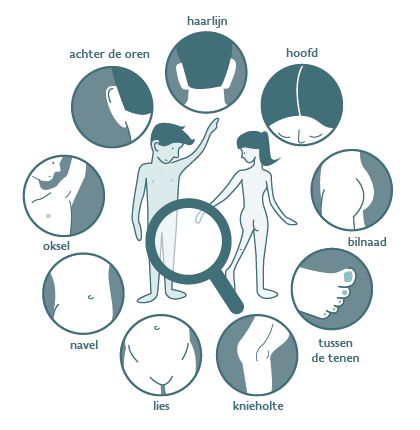 Overal op het lichaam
Vooral op ‘warme plekjes’

Voor jezelf:
Laat anderen je helpen
Gebruik een spiegel
[Speaker Notes: Een teek is erg klein, zijn beet is pijnloos en hij zoekt naar een warm plekje om zich vast te hechten. Dat kan overal op je lichaam zijn en vaak in huidplooien op plaatsen waar de teek moeilijker zichtbaar is. Controleer jezelf en je kind dus ook overal! Niet enkel je armen, benen, borstkas en buik, maar ook je
- Hoofd
- Haarlijn
- Achter de oren
- Oksels
- Navel
- Lies
- Bilnaad
- Knieholte
- Tussen de tenen
Laat anderen je helpen of gebruik een spiegel.]
Controleren – wanneer?
Elke avond nadat je met je kind in de natuur hebt gespeeld
Bv. in het bos, park, tuin, in de duinen 
Op kamp bij de jeugdbeweging
Controleer ook jezelf!
[Speaker Notes: Wanneer een teek besmet met de Lyme-bacterie bijt, draagt deze de bacterie niet altijd over en meestal ook niet meteen. Agemeen lijkt de kans op besmetting klein als de teek binnen de 12 à 24 uur verwijderd wordt. Daarom is het belangrijk om jezelf en je kind dagelijks te controleren]
Controleren, elke keer nadat je in de natuur was en van kop tot teen… niet vanzelfsprekend
Doen jullie dit nu al?
Hoe zouden jullie dit aanpakken?
Voor jezelf
Voor je kinderen
[Speaker Notes: Hoe pakken jullie dit nu al aan? Controleren jullie elke avond? Hoe kan je dit inpassen?]
Lichamelijke integriteit op kamp  – richtlijnen SENSOA
Leg kinderen en jongeren uit waarom een tekenbetencontrole nodig is
Zorg dat kinderen en jongeren inspraak hebben over de manier waarop een tekenbetencontrole gebeurt.
Respecteer de privacy en schep een veilig klimaat
[Speaker Notes: Voor kinderen die op kamp gaan en gecontroleerd moeten worden, geeft sensoa een aantal richtlijnen mee.
Controleren op tekenbeten wil zeggend dat je jezelf en anderen moet controleren op soms intieme plaatsen. Volgende richtlijnen kunnen je hierbij helpen:
- Leg kinderen en jongeren uit waarom een tekenbetencontrole nodig is
- Zorg dat kinderen en jongeren inspraak hebben over de manier waarop een tekenbetencontrole gebeurt.
- Respecteer de privacy en schep een veilig klimaat]
Advies 2: Verwijderen								Verwijder de teek rustig en in één beweging
[Speaker Notes: Wanneer je een teek hebt gevonden, kom de volgende stap: de teek verwijderen]
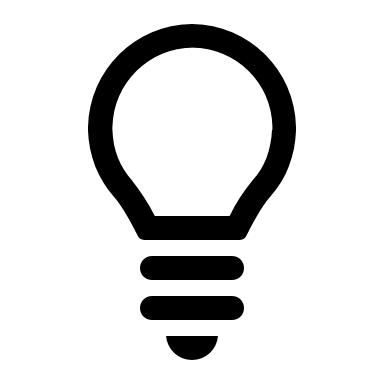 Hoe verwijder je een teek?
[Speaker Notes: Vraag aan publiek: Hoe verwijder je een teek? Wat zijn jullie ervaringen?]
Tekenbeet verwijderen - tips
Juist
Fout
Trek de teek er rustig en in één beweging uit
Bij het hoofd
Knijp de teek niet plat
Draai niet aan een teek
Gebruik geen jodium/alcohol/zeep/afwasmiddel… op de teek
Verbrand de teek niet
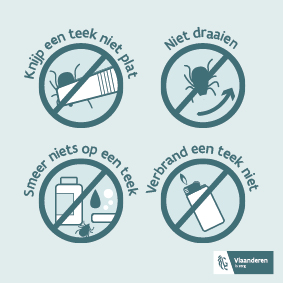 [Speaker Notes: Een teek verwijderen is niet moeilijk, maar het is wel belangrijk dat je dit op de juiste manier doet omdat de bacterie die de ziekte van Lyme veroorzaakt ook het vaakst in het spijsverteringsstelsel van de teek zit. Als je de teek te sterk gaat manipuleren, kan hij gaan braken en zo wordt de kans op besmetting groter. Daarom volg je best volgende tips:
- Verwijder de teek rustig in één beweging.
Knijp een teek niet plat, want dan kan hij de bacterie die de ziekte van Lyme veroorzaakt, doorgeven. 
Gebruik geen alcohol, jodium, zeep, ether of olie. Zo vermijd je dat de teek ziektekiemen doorgeeft door over te geven. 
Verbrand de teek ook niet.
	- Draai niet aan een teek. 

Elke manipulatie kan de teek doen braken. Je verhoogt zo het risico op besmetting. Zo vermijd je ook dat er monddeeltjes in de huid achterblijven. Trek de teek er in één beweging uit met een tekenverwijderaar.]
Welke tekenverwijderaar is de beste?
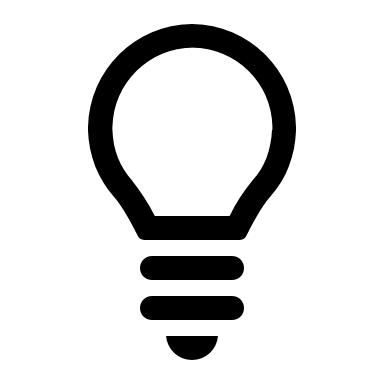 [Speaker Notes: Vraag aan het publiek: welke tekenverwijderaar is de beste?]
Tekenverwijderaars
Alle tekenverwijderaars zijn goed, bij juist gebruik
Verwijderen
In één beweging
Knijp de buik niet plat 
Voor meer info: www.tekenbeten.be
[Speaker Notes: Er is geen duidelijke voorkeur. Er bestaat een hele markt voor tekenverwijderaars, maar het is moeilijk om hier de beste uit te kiezen. Commerciële belangen spelen hierbij een rol. Het is vooral belangrijk om de teek in één beweging te verwijderen en de buik niet plat te knijpen.

Op de website www.tekenbeten.be staan verschillende afbeeldingen die illustreren hoe je een tekenverwijderaar correct gebruikt.]
Tekenverwijderaars - tekenkaart
Houdt tekenkaart dicht tegen de huid 
Zit in de gids “Wat te doen bij een tekenbeet”
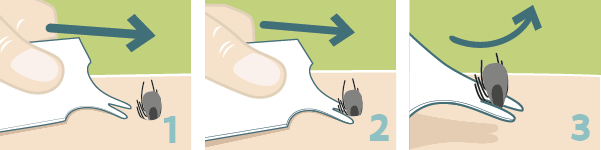 [Speaker Notes: De tekenkaart is een goede tekenverwijderaar, en deze zit ook in de gids “Wat te doen bij een tekenbeet”. Belangrijk hierbij is dat je de tekenkaart dicht bij de huid houdt en de teek in één beweging verwijdert, zoals de afbeelding toont.]
Tekenverwijderaars - pincet
Pincet met dunne punt
Neem teek bij hoofd vast
Knijp een teek niet plat!
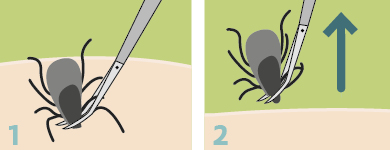 [Speaker Notes: Ook een pincet is een goede tekenverwijderaar, en vind je vaak terug in een EHBO-koffer. Gebruik wel een pincet met een dunne punt. Belangrijk is dat je de teek niet plat knijpt, want dan kan hij zijn maaginhoud teruggeven (en zo de Lyme-bacterie doorgeven). 

Ik zou nog de rest van de illustraties van de website gauw tonen dat ze weten dat die er allemaal te vinden zijn.]
Andere tekenverwijderaars
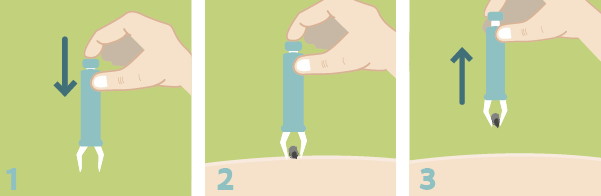 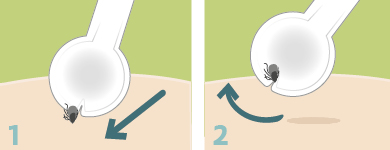 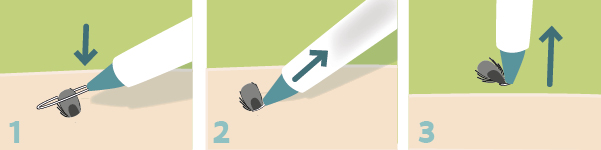 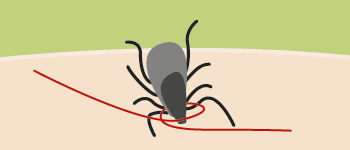 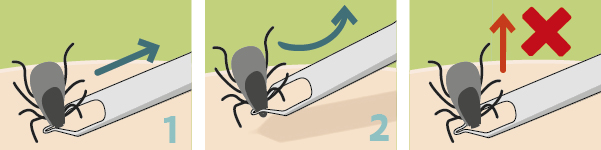 [Speaker Notes: Er bestaan nog verschillende soorten tekenverwijderaars. Meer info vind je op www.tekenbeten.be]
ADVIES 3: Opvolgen							Volg de symptomen een maand lang op
[Speaker Notes: Na het verwijderen van de tekenbeet komt de volgende stap: opvolgen van de mogelijke symptomen]
Waarom? Ziekte van Lyme
Lyme borreliose
= infectieziekte die op de mens wordt overgedragen door de beet van een teek die geïnfecteerd is met een bacterie 
Tekenbeet = mogelijke overdracht van een bacterie
[Speaker Notes: De zieke van Lyme, oftewel Lyme borreliose, is een infectieziekte die veroorzaakt wordt door een bacterie (van de groep Borrelia burgdorferi). Deze ziekte wordt overgedragen op de mens via bepaalde tekensoorten, als deze zelf besmet zijn met de Borrelia burgdorferi-bacterie. Een besmette teek kan deze infectie overdragen op mensen door bloed te zuigen. Bij het bloed zuigen zal de bacterie van teek overgaan naar de mens. Als de teek lang blijft hangen bij de mens, heeft de bacterie meer tijd zich te verplaatsen van teek op mens. Daarom is het belangrijk dat een teek snel wordt verwijderd.]
Waarom? Ziekte van Lyme
Schatting: gemiddeld 13-14% teken in België besmet
Variatie per regio
Niet iedereen wordt ziek na beet van besmette teek
Vroegtijdige verwijdering
Antistoffen eigen lichaam	

Conclusie: meestal word je niet ziek
[Speaker Notes: In België zijn ongeveer 13-14% (afstemmen met educatief pakket) van de teken besmet, maar dit varieert per regio. Ook wordt de bacterie niet altijd doorgegeven door de besmette teek, zeker wanneer je je elke avond controleert en de teek verwijdert. Daarnaast wordt niet iedereen ziek van een besmetting met de Lyme-bacterie: je eigen lichaam kan ook antistoffen aanmaken die de bacterie bestrijdt. 
Het is belangrijk om te weten dat de meeste mensen en kinderen niet ziek worden!]
Tekenbeet opvolgen – Hoe?
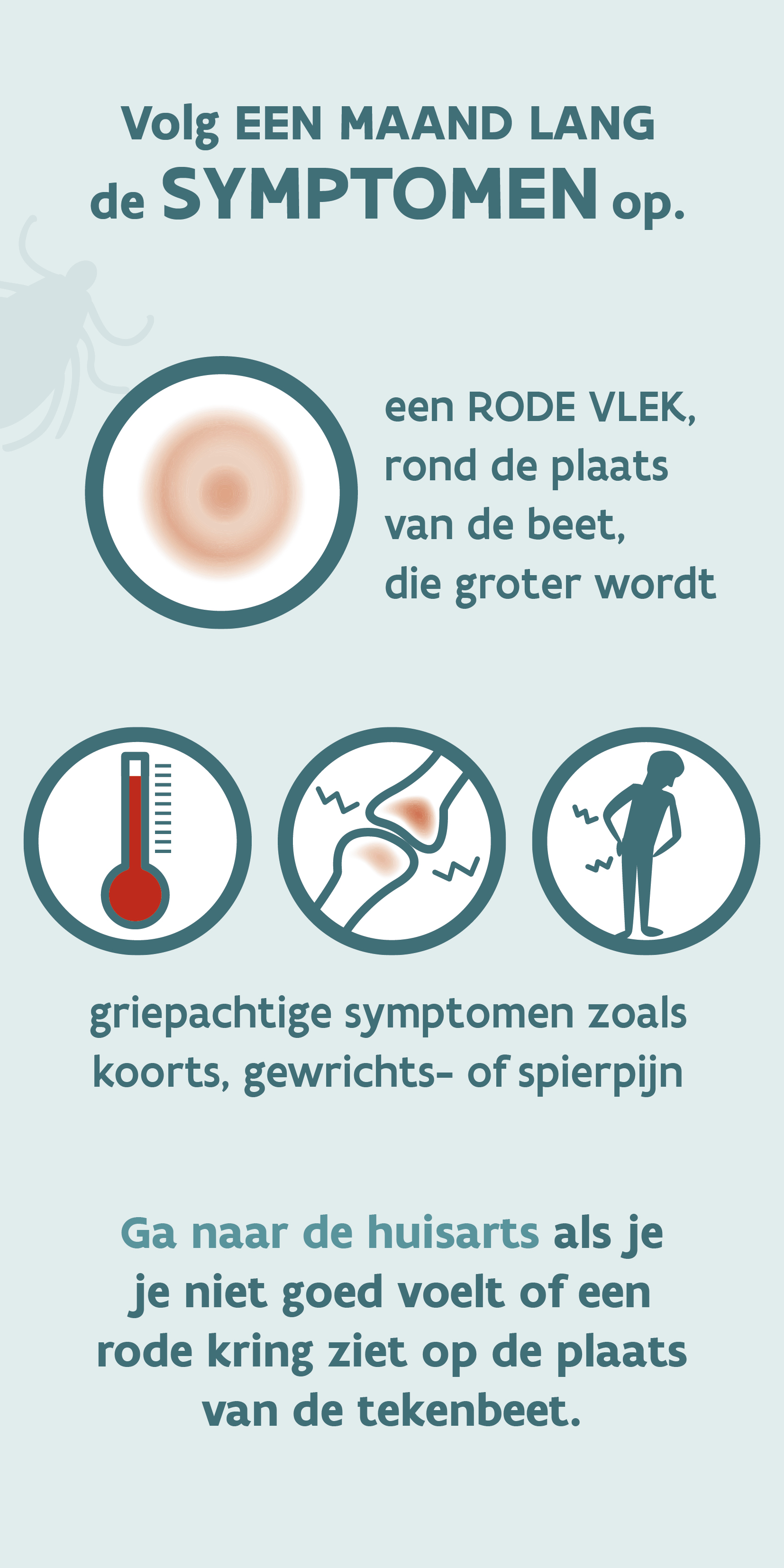 Noteer de datum en de plaats van de tekenbeet
Volg op gedurende een maand
Check voor symptomen 
Rode kring, rond de plaats van de beet, die groter wordt
Koorts met spier- en/of gewrichtspijn
Bij symptomen -> naar de dokter!
Antibioticakuur tegen ziekte van Lyme
[Speaker Notes: Hoe kan je de tekenbeet best opvolgen?

Om de ziekte van Lyme te behandelen, is het belangrijk om de tekenbeet goed op te volgen. Dit doe je door een maand lang de symptomen op te volgen.  Dit doe je door:
- De datum van de tekenbeet in je agenda te schrijven, met herinneringen om de week om naar de tekenbeet te kijken.
- Een belangrijk signaal van de ziekte van Lyme is een rode ringvormige plek op de plaats van de tekenbeet die geleidelijk aan groter wordt (de het erythema migrans). Deze plek verschijnt niet meteen, maar na enkele dagen tot enkele weken. Bij mensen met een donkere huidskleur is deze plek eerder blauw.
Ook symptomen die lijken op griep (koorts met spier- en/of gewrichtspijn) kunnen optreden.

Wanneer je één van de symptomen krijgt, ga dan je naar de huisarts en meld de tekenbeet. Deze kan je een antibioticakuur voorschrijven om de ziekte van Lyme te behandelen.
Indien de ziekte van Lyme correct behandeld wordt (d.m.v. een antibioticakuur), genees je (bijna altijd) van de ziekte van Lyme.  Net zoals bij vele infecties kan je soms wel na de behandeling langer durende klachten vertonen zoals vermoeidheid of (spier)pijn, maar ook deze symptomen verdwijnen meestal spontaan.]
Tekenbeten voorkomen?
[Speaker Notes: Kan je tekenbeten voorkomen?]
Preventieve tips
… in de praktijk
Geen enkele maatregel is 100% waterdicht 
Niet echt populair… zeker niet voor kinderen!
Controleren op tekenbeten is belangrijk!
[Speaker Notes: Er zijn ook preventieve tips die je kan toepassen:
Blijf zo veel mogelijk op de paden.
- Draag kleding die je armen en benen bedekt en gesloten schoenen. Stop je broekspijpen in je kousen.
- Draag lichtgekleurde kleding, dan zie je een teek beter.
- Gebruik een insectenwerend middel met bijvoorbeeld DEET op je onbedekte huid.

Opgelet, deze maatregelen bieden geen 100% garantie op het vermijden van tekenbeten.  Daarnaast is het in de zomer ook niet haalbaar om lange kleding te dragen, zeker niet wanneer je als kind buiten speelt. De enige wandelaar die niet ziek kan worden is een ruimtewandelaar! ;) Het is dan ook veel heel belangrijk om te controleren op tekenbeten, deze te verwijderen en ook op te volgen!]
Conclusie
Dezelfde dag nog controleren nadat je in de natuur bent geweest
Je kind en jezelf!
Teek correct verwijderen: rustig en in één beweging
Gedurende één maand symptomen opvolgen
Opvolging door jezelf en door ouders 

Maar vooral: geniet van de natuur!
[Speaker Notes: De conclusie is dus
Dezelfde dag nog controleren nadat je in de natuur bent geweest, zowel bij jezelf als bij je kind
Verwijder de teek correct: rustig en in één beweging
Volg de symptomen gedurende één maand op

Laat teken je niet tegenhouden om er op uit te trekken: geniet vooral van de natuur!]
Gids “Wat te doen bij een tekenbeet?”
Voor jeugdbewegingen die op kamp gaan
Wordt verspreid via Agentschap Zorg en Gezondheid
Mapje met 
Tekenkaart om teken te verwijderen
Infofiches met de informatie over 
Controleren
Verwijderen 
Opvolgen
Scheurblok met opvolgformulieren
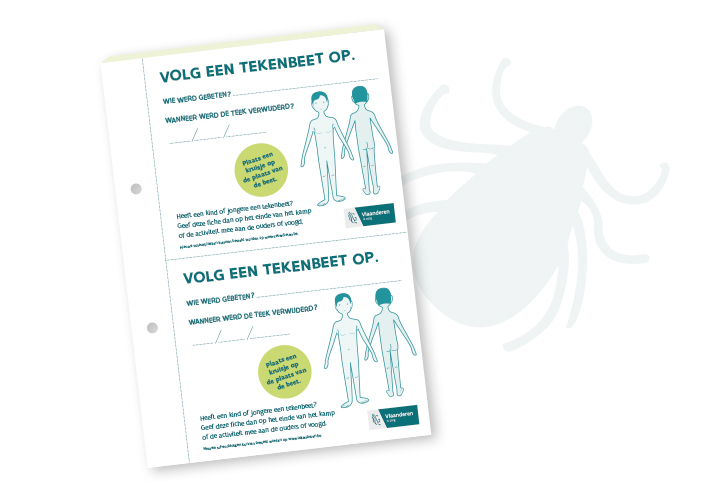 [Speaker Notes: De gids “Wat te doen bij een tekenbeet?” ziet er als volgt uit:
Een tekenkaart (praktisch op te bergen in een insteekhoesje van de map). Je gebruikt de tekenkaart om een teek rustig in één beweging te verwijderen. Hoe je dat precies doet, staat op de kaart.
- Verschillende fiches die je vertellen hoe je de ziekte van Lyme kunt voorkomen of genezen:
- Een scheurblok met individuele invulfiches die je helpen om de tekenbeet één maand lang op te volgen. Op de scheurblok noteer je de plaats van de tekenbeet en de datum. Geef de ingevulde fiche mee aan de persoon die een tekenbeet had of aan de ouders van een kind dat door een teek werd gebeten.]
Meer informatie?
www.tekenbeten.be
Algemene informatie over tekenbeten
folder
[Speaker Notes: Meer informatie vinden jullie op de website!]